ФГБОУ ВО Саратовский государственный медицинский университет им. В.И. Разумовского Минздрава России
Кафедра патологической анатомии
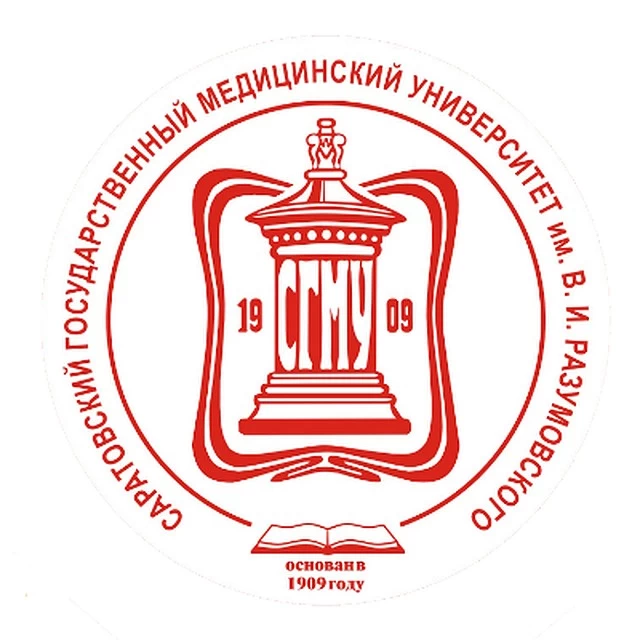 Матка Кувелера
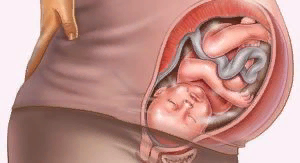 Морозова Виктория Дмитриевна, 3 курс, 1 группа, пед ф/к
Матка Кувелера (маточно-плацентарная апоплексия, apoplexia uteroplacentalis)
это обширное кровоизлияние в стенку матки при преждевременной отслойке плаценты, иногда сочетающееся с кровоизлиянием в широкие связки матки, в брюшную полость.
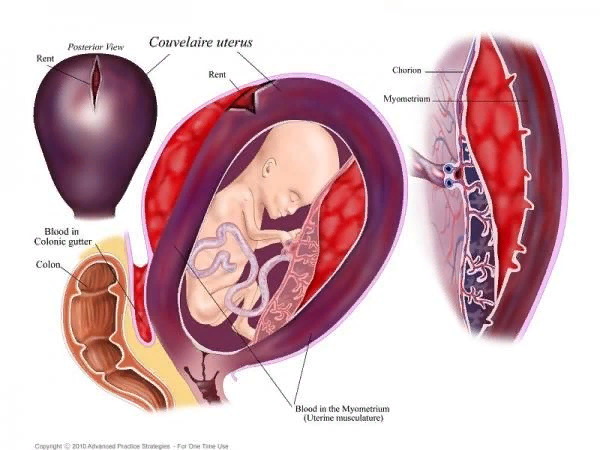 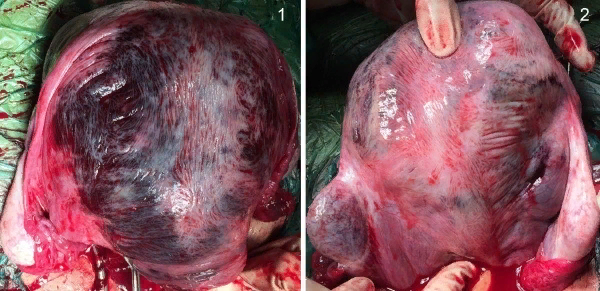 Актуальность
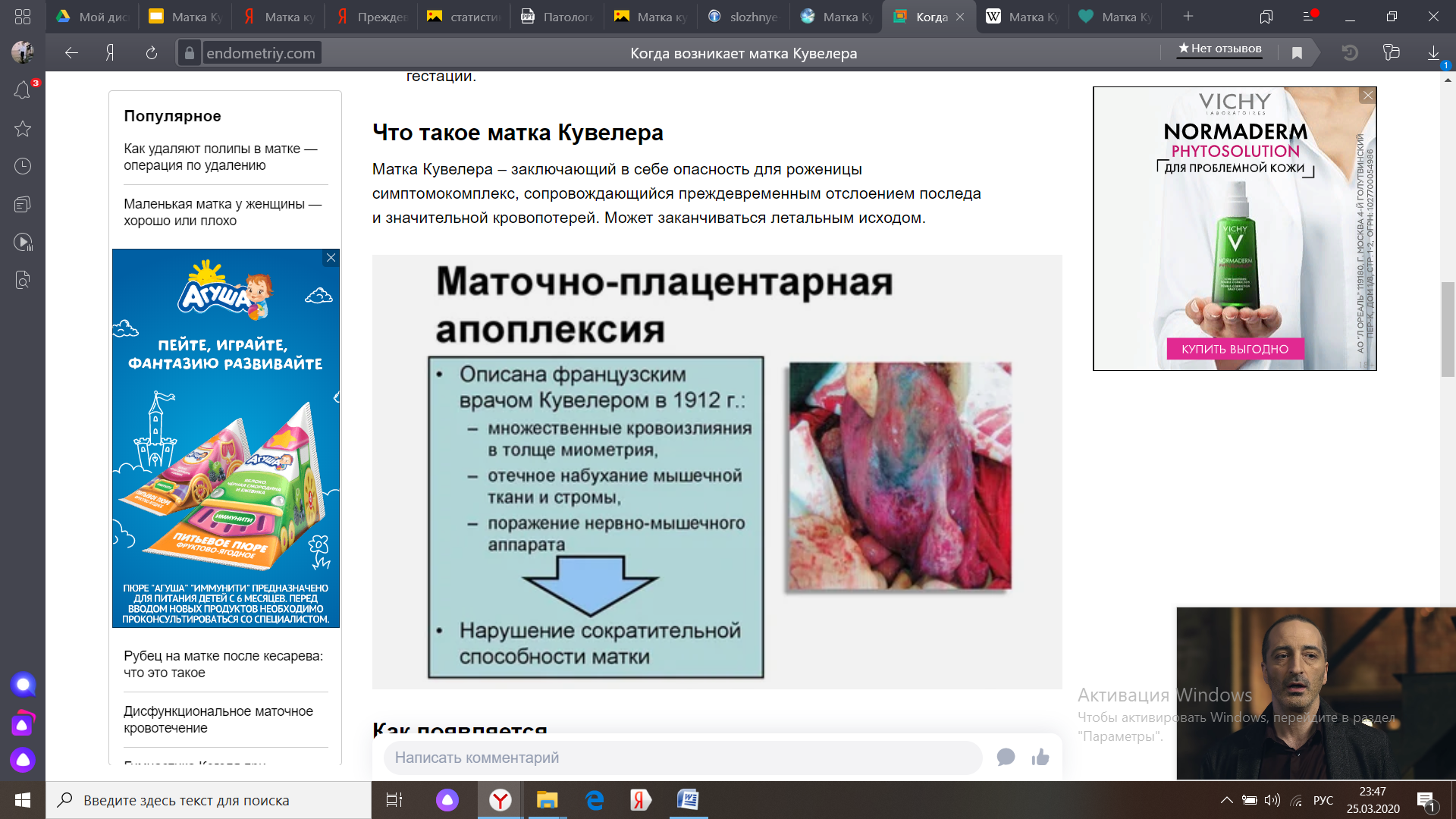 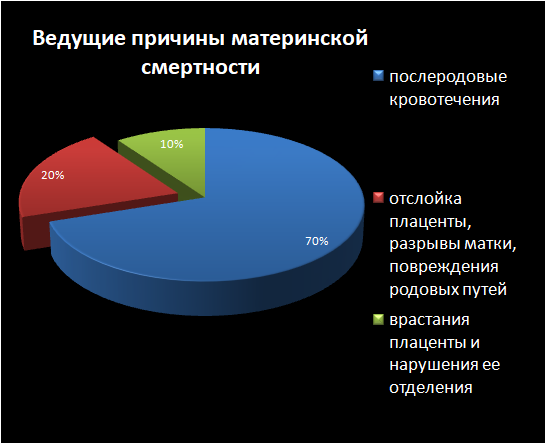 Перинатальные последствия:
низкий вес при рождении,
преждевременные роды, 
асфиксию, 
мертворождения и смерть в перинатальном периоде.
Этиология
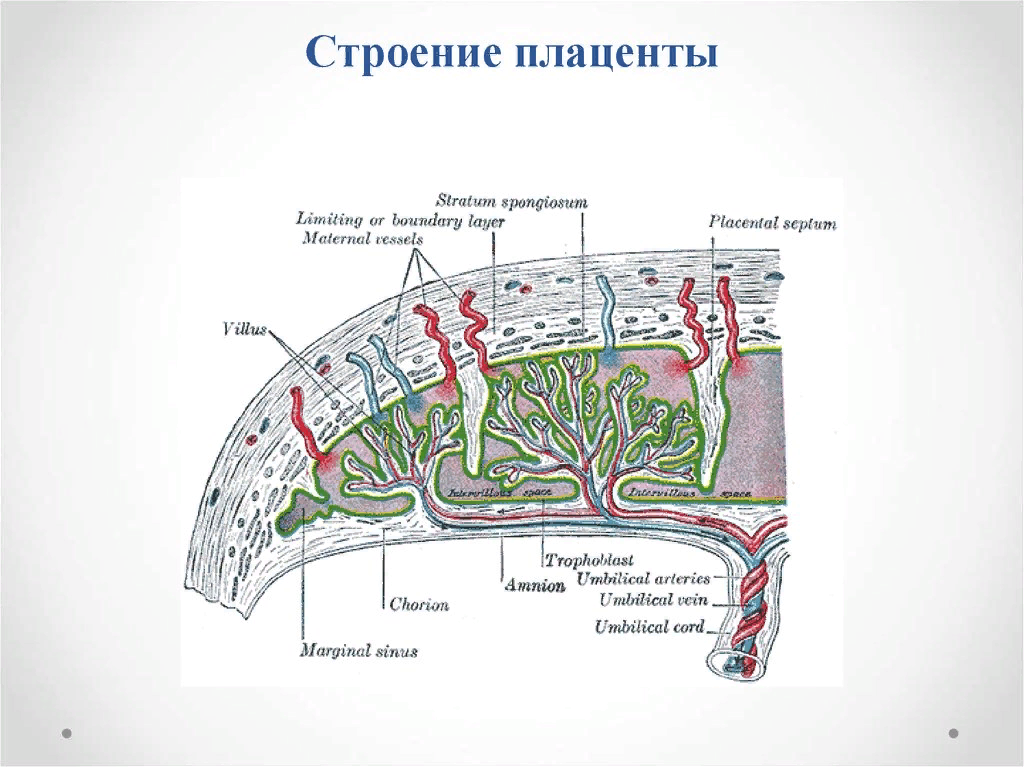 отслойка плаценты 
внутренее кровоточение.
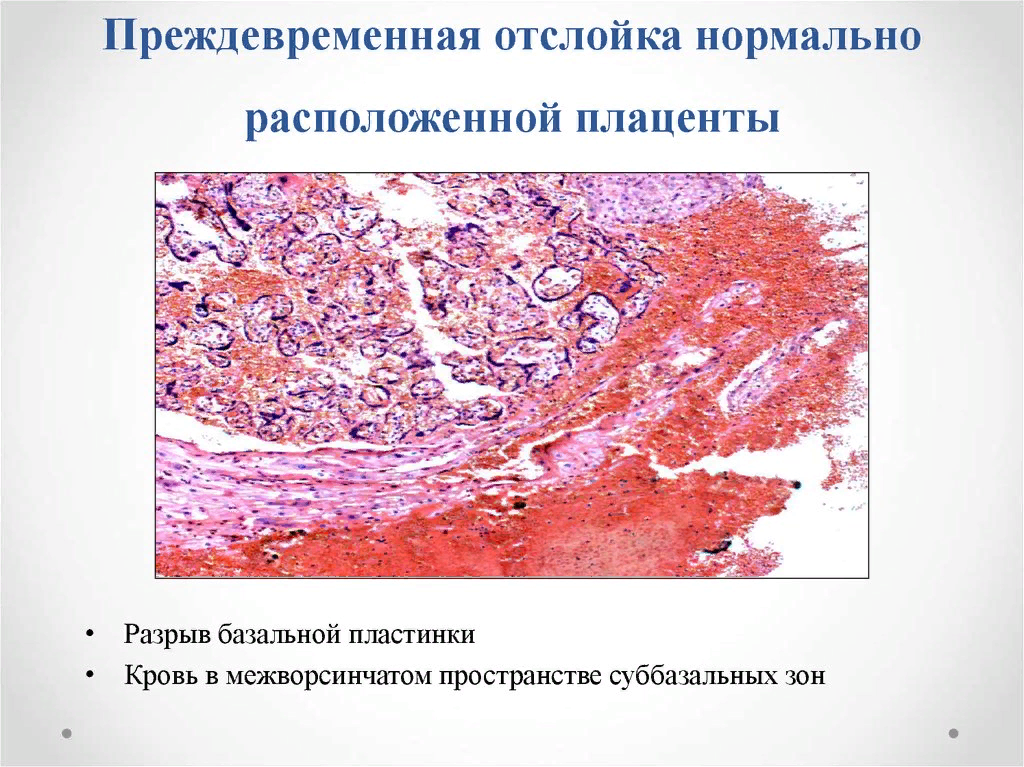 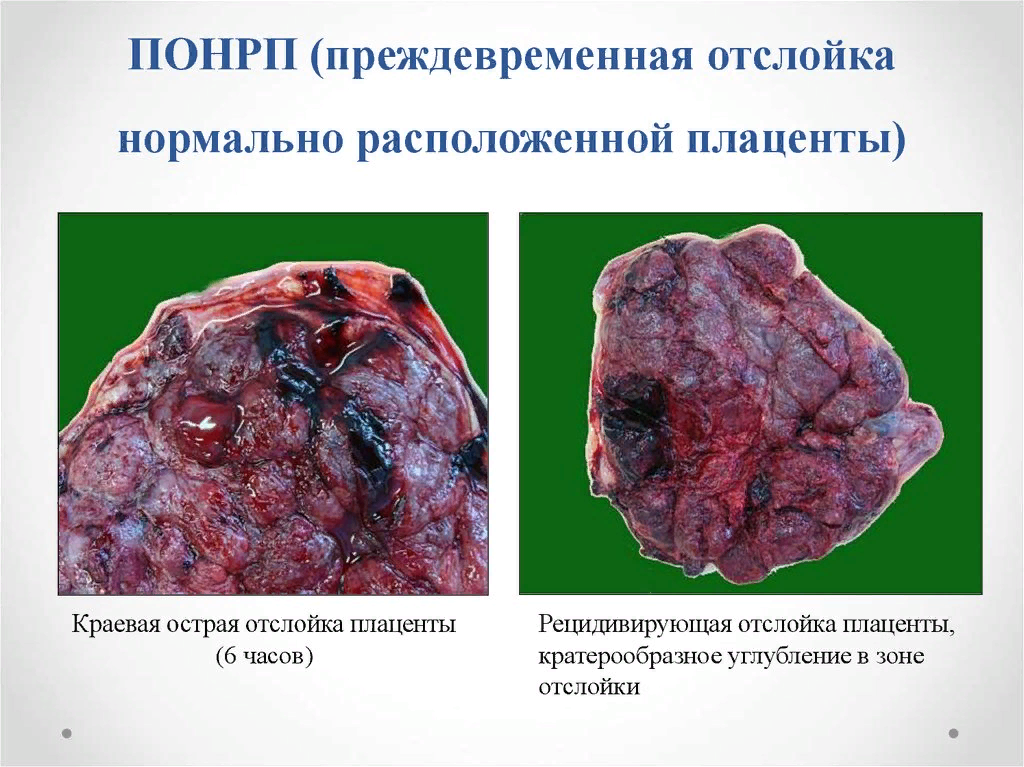 Предрасполагающие факторы
артериальная гипертензия;
патология матки;
коагулопатии;
миома матки;
экстрагенитальные заболевания.
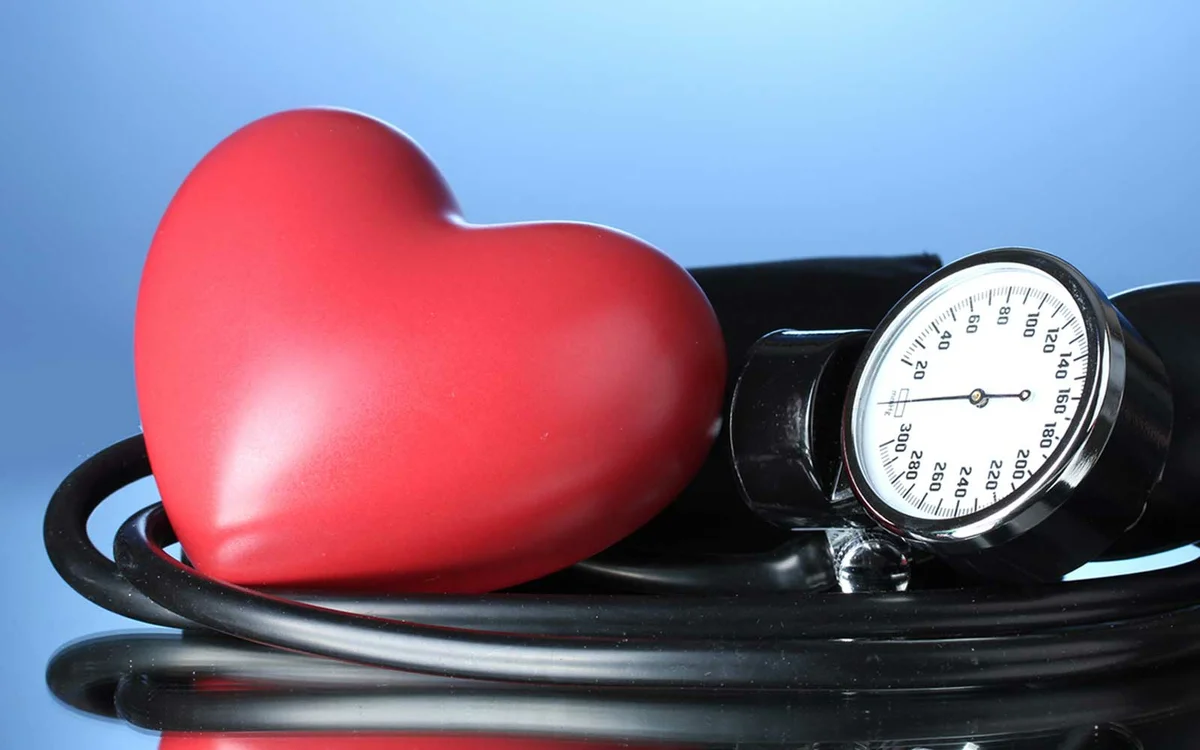 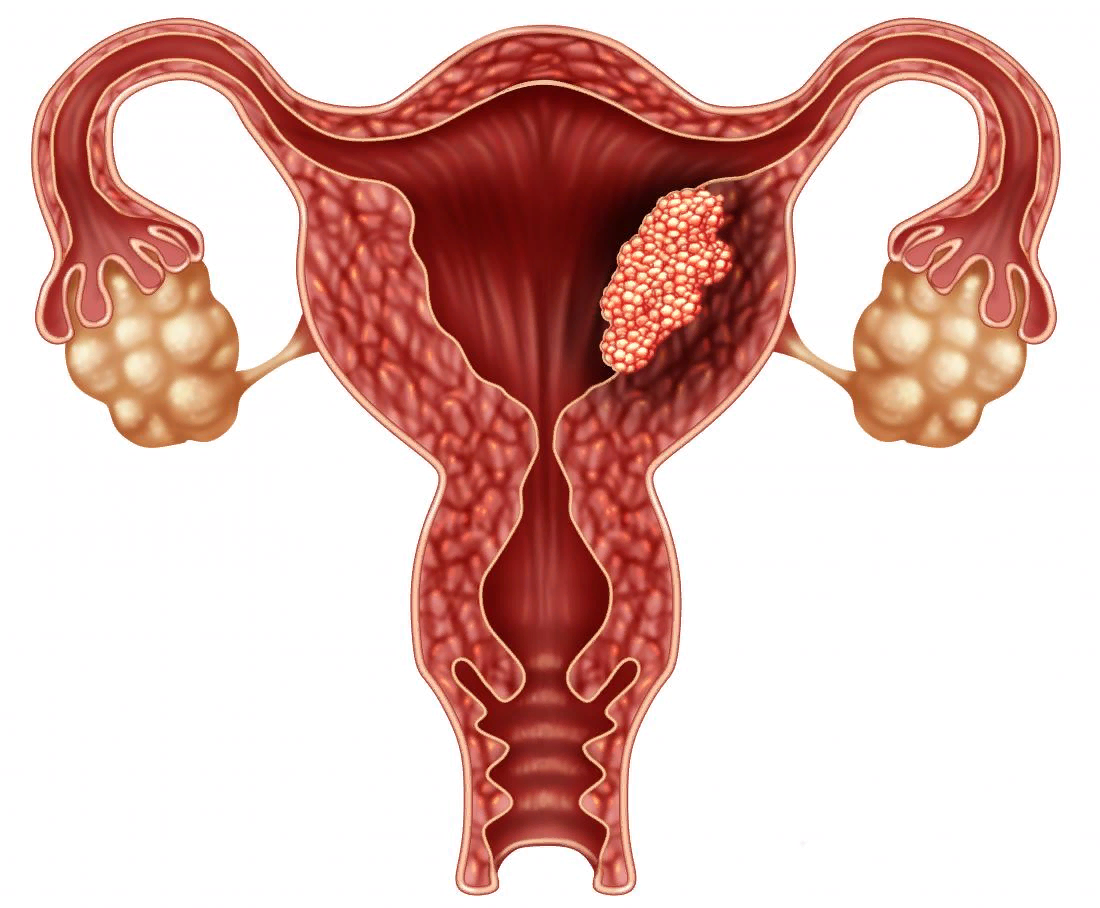 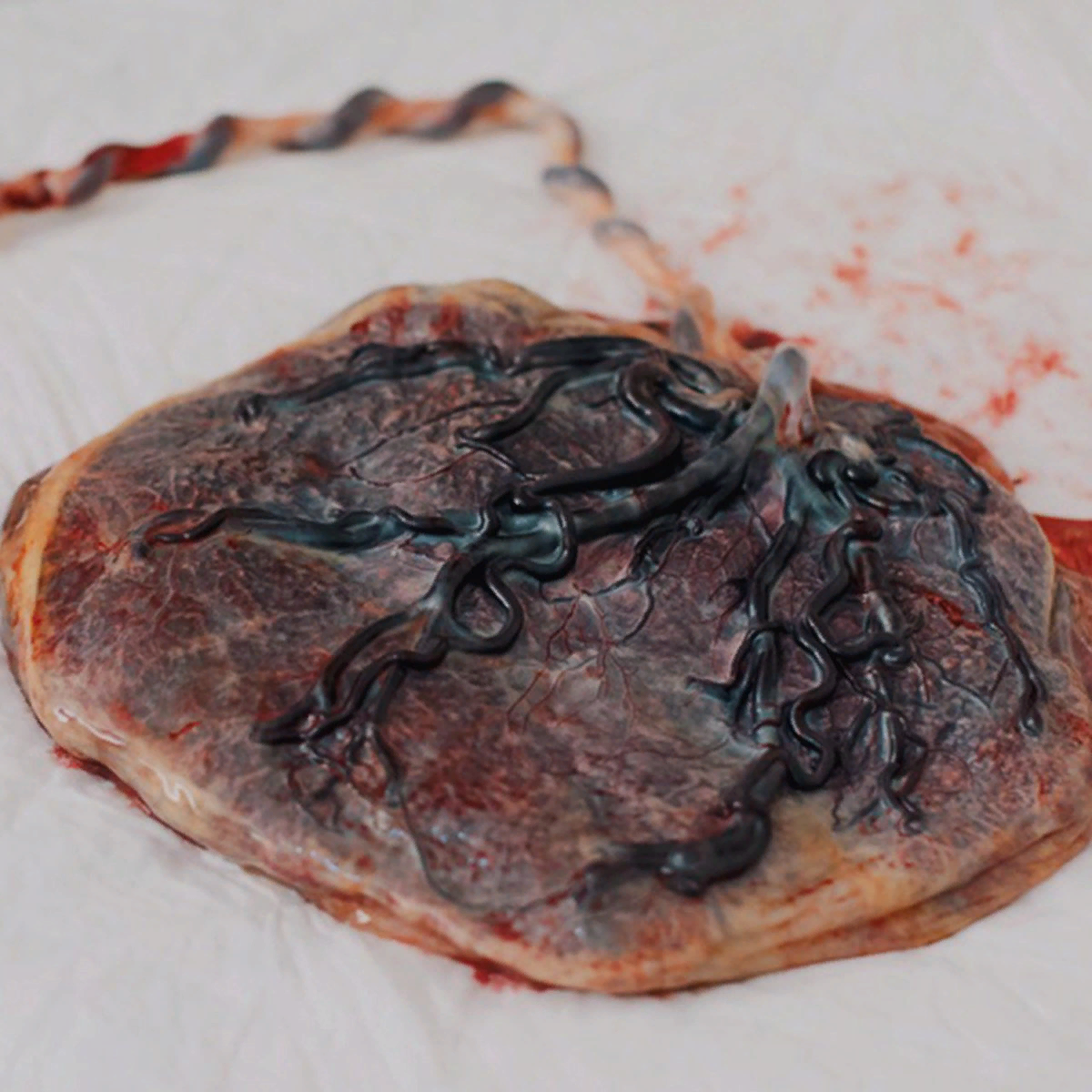 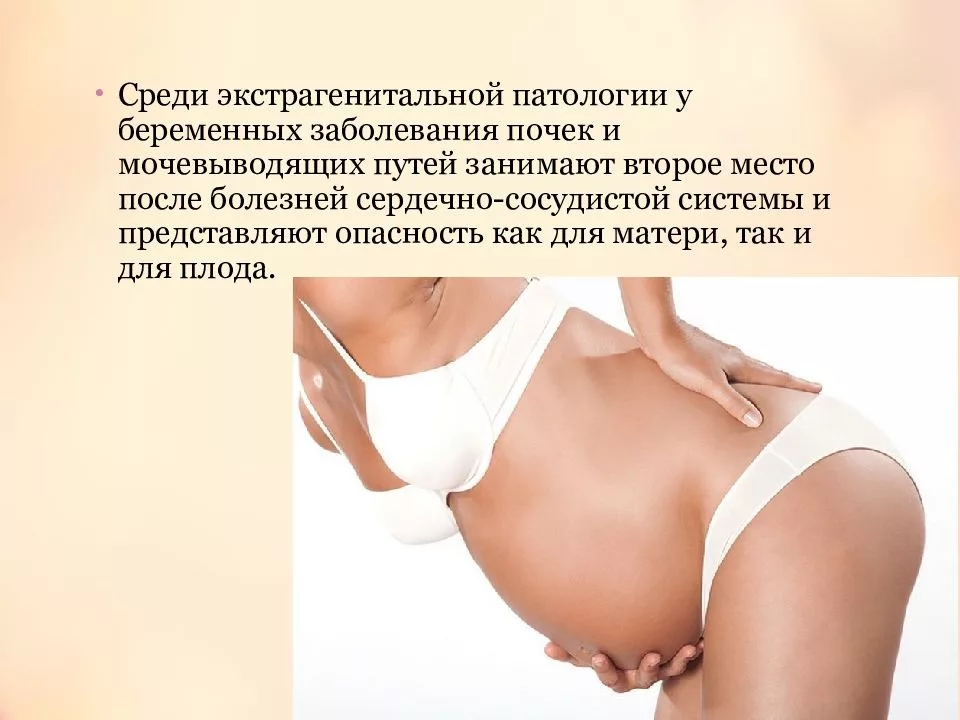 Морфологическая картина
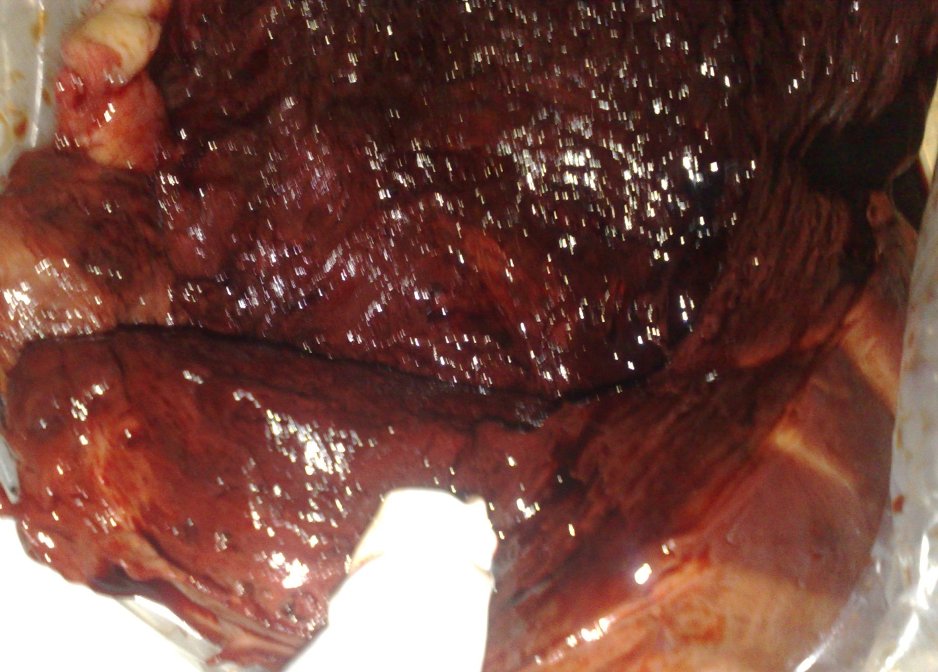 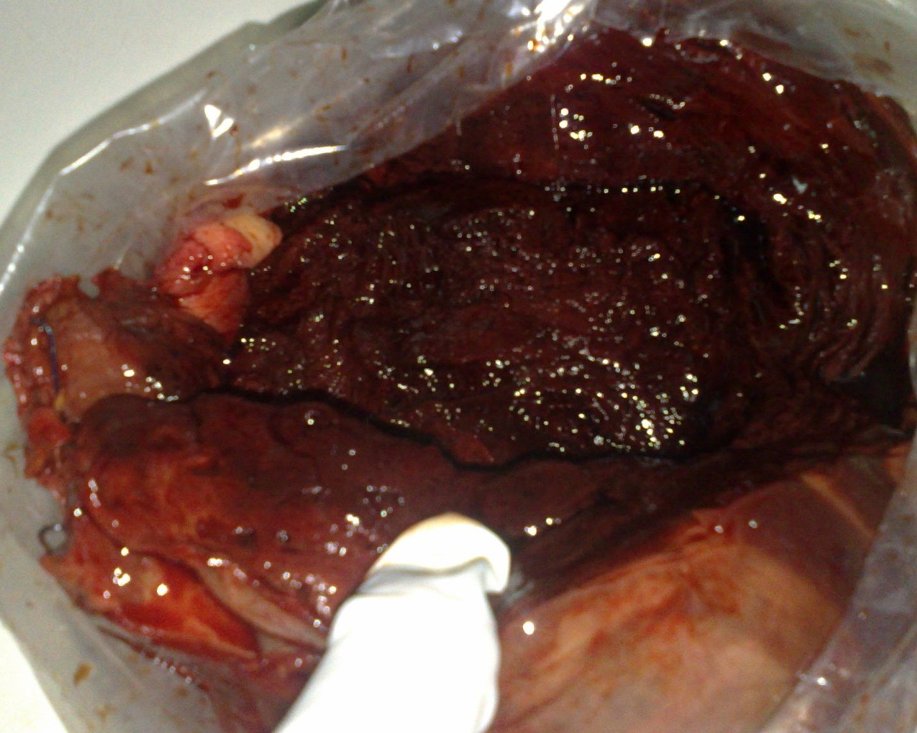 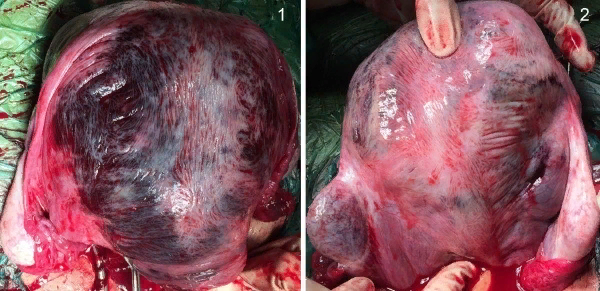 Морфологическая картина
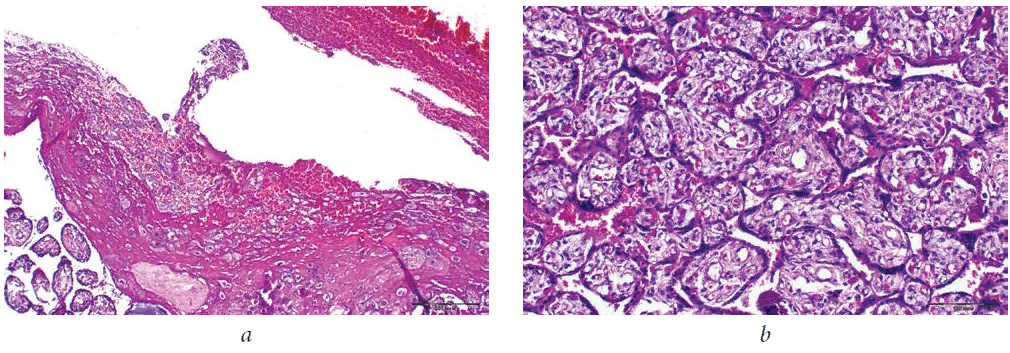 выраженные гемодинамические расстройствами в виде обширных сливающихся кровоизлияний;
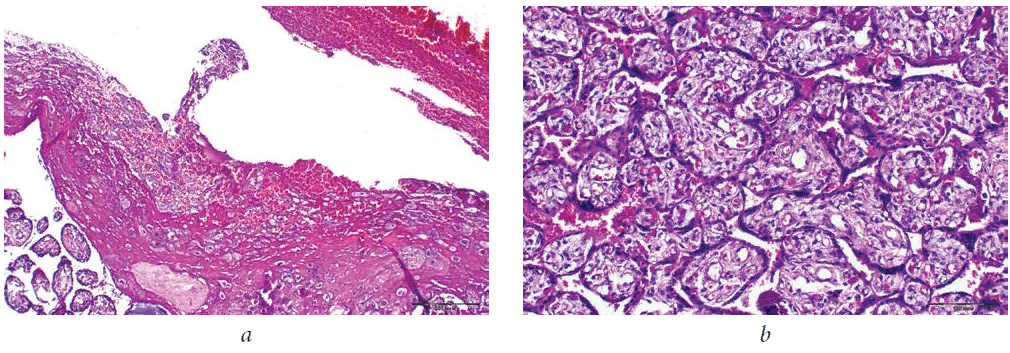 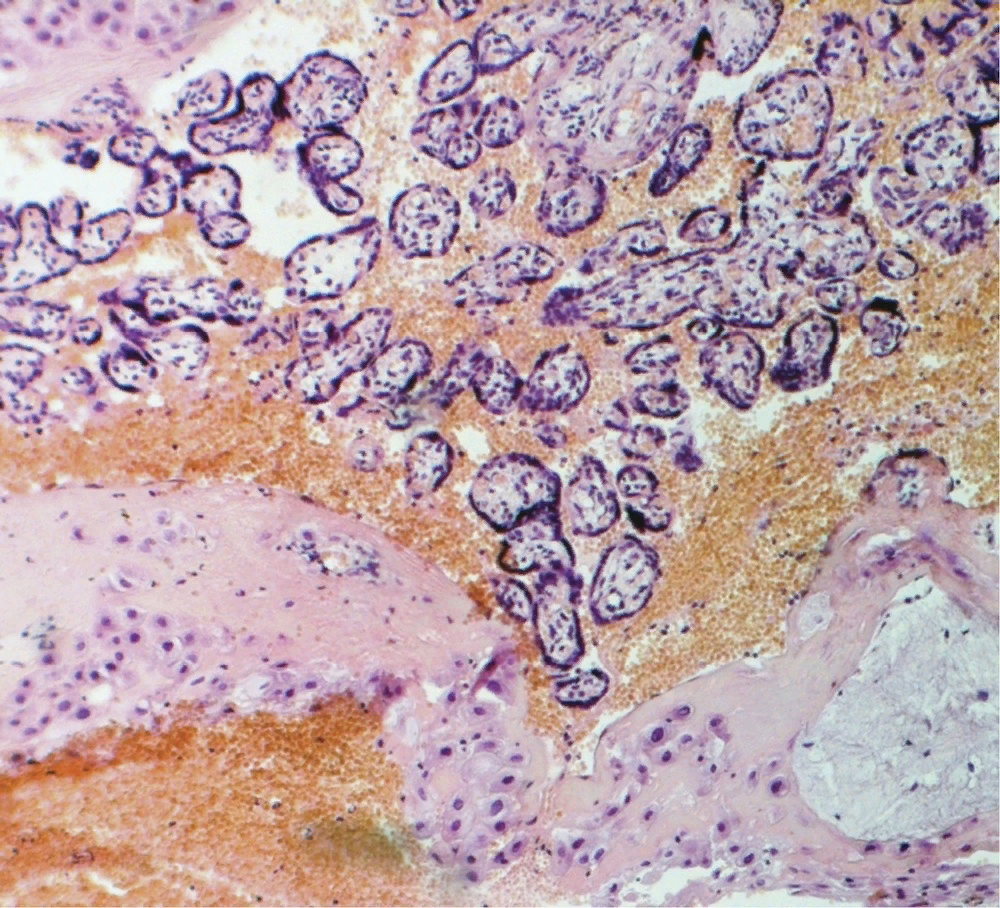 преждевременная выраженная лакунарная трансформация венозных сосудов в области плацентарной площадки;
интерстициапьный отек;
гипертрофированные миоциты;
ядра неправильной формы;
Клиническая картина
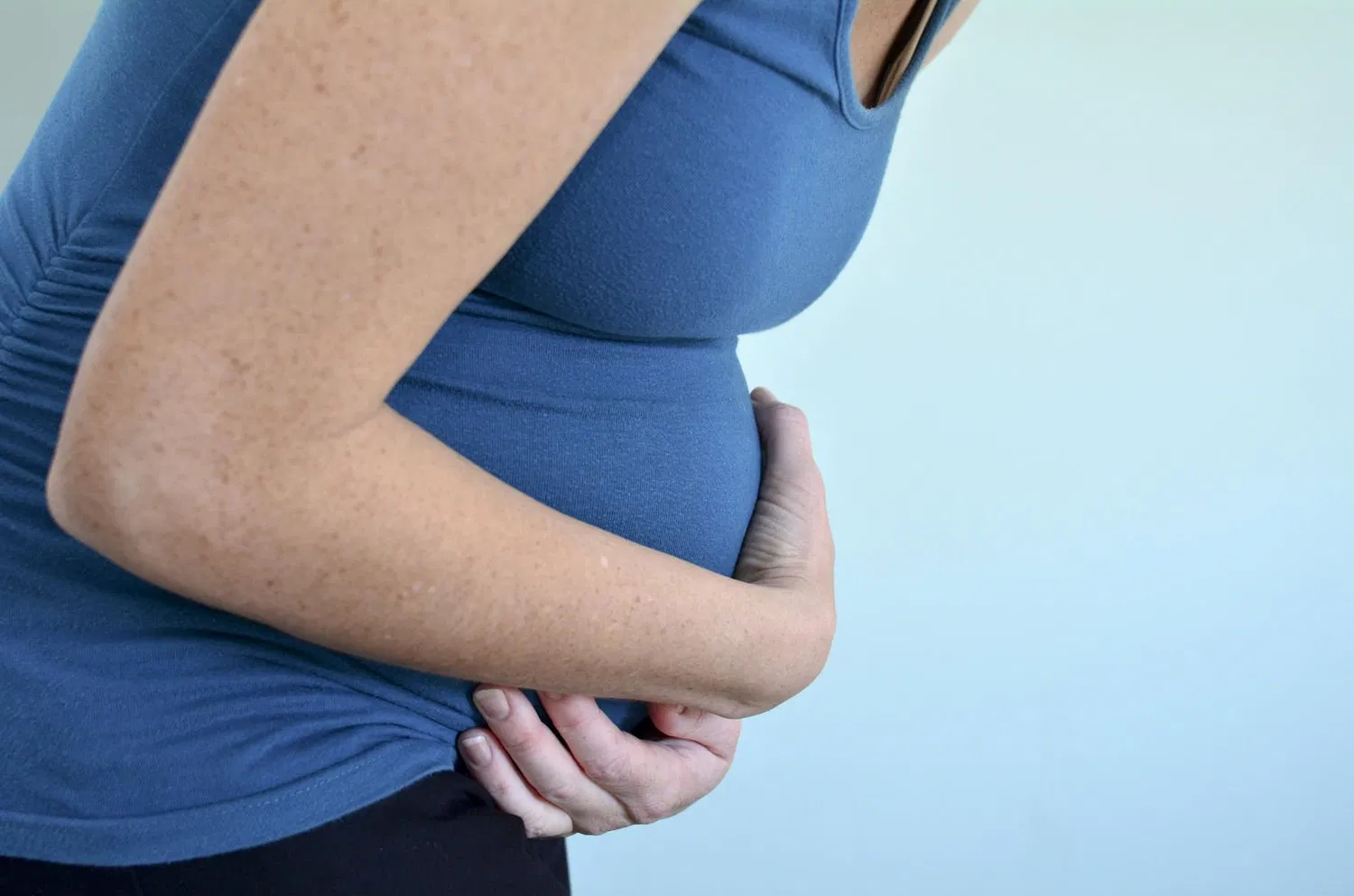 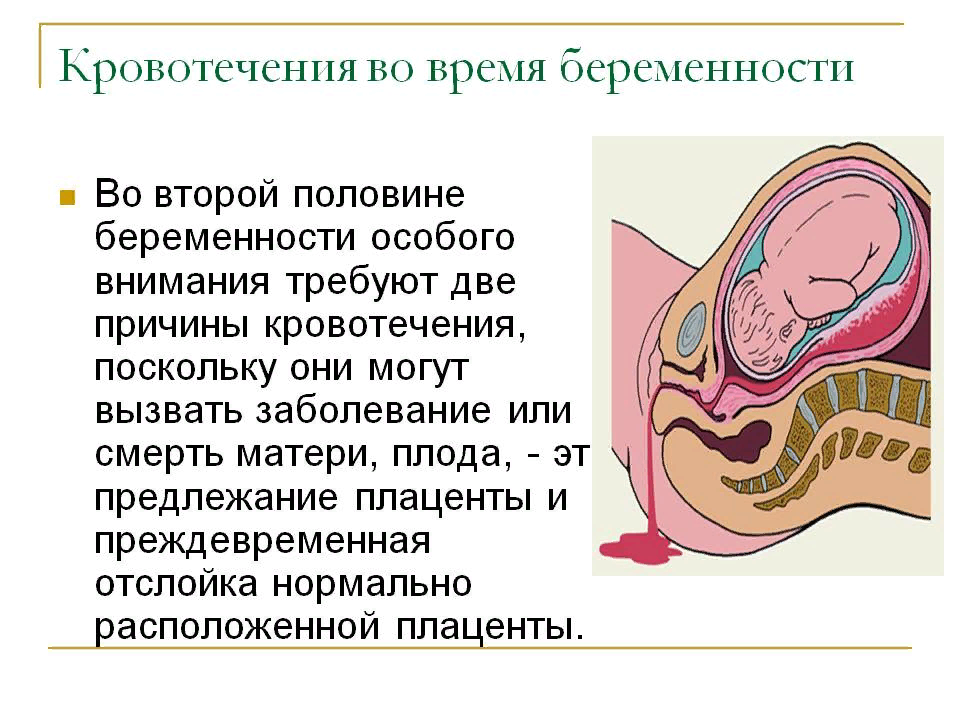 боль в животе
гипертонус матки
острая гипоксия плода
вагинальное кровотечение (возможно позднее)
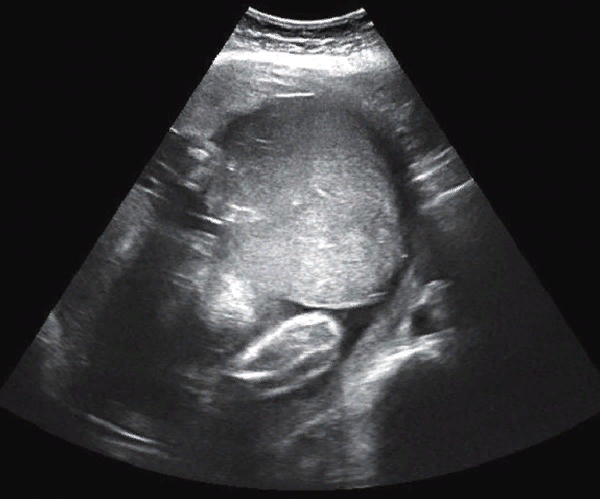 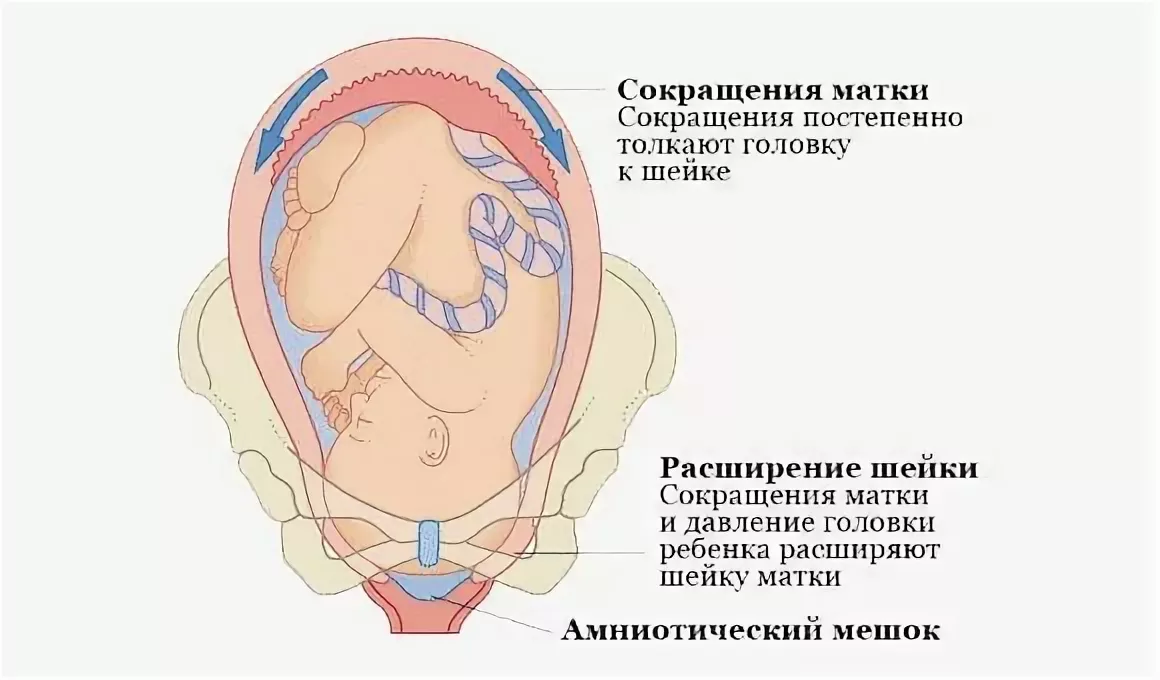 Диагностика
осмотр на кресле;
наружный акушерский осмотр;
КТГ;
УЗИ матки.
Осложнения
тяжелая отслойка приводит к антенатальной гибели плода;
геморрагический шок и ДВС-синдром;
при размере ретроплацентраной гематомы 500 мл и более тоны сердца ребенка перестают выслушиваться;
гибель беременной.
Лечение
Медикаментозная терапия:
переливание свежезамороженной плазмы, криопреципитата, тромбоконцентрата, введение рекомбинантного фактора VIIа, антифибринолитиков.
Обезболивание -  в первые несколько суток применяют наркотические анальгетики.
Хирургическое лечение:
кесарево сечение;
роды через естественные пути в случае гибели ребенка;
экстирпация матки.
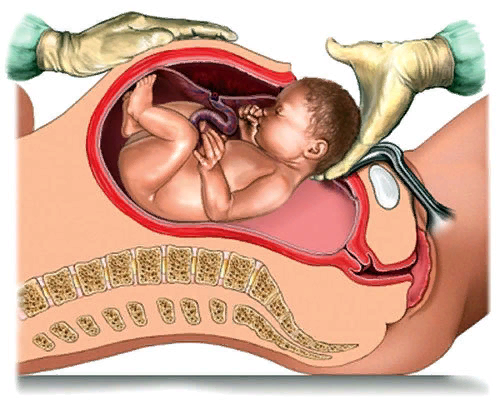 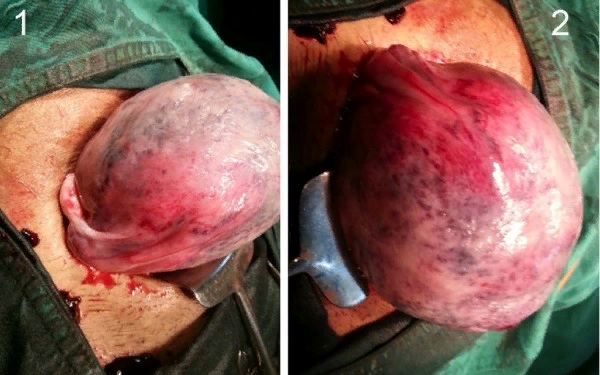 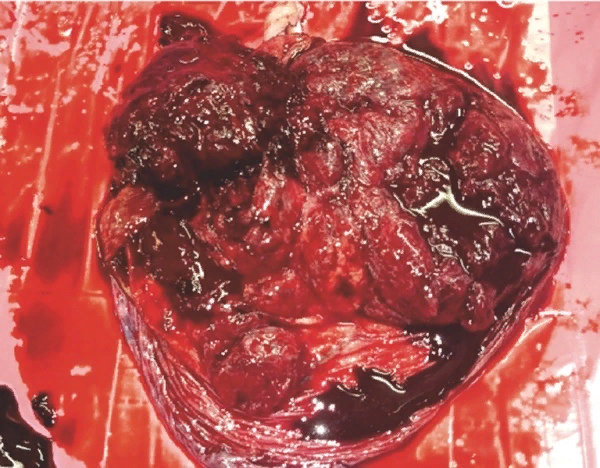 Выводы
Лечение возможно исключительно хирургическим путём.
Прогноз зависит от тяжести состояния беременной и уровня оснащенности лечебного учреждения.
В перспективе стоит разработка методов лечения, когда могла быть сохранена жизнь и ребенка и матери.
При своевременной помощи, наличии препаратов для коррекции ДВС-синдрома шансы увеличиваются. 
Профилактика заключается в тщательной прегравидарной подготовке, коррекции экстрагенитальных патологий, способных вызвать нарушение плацентации.
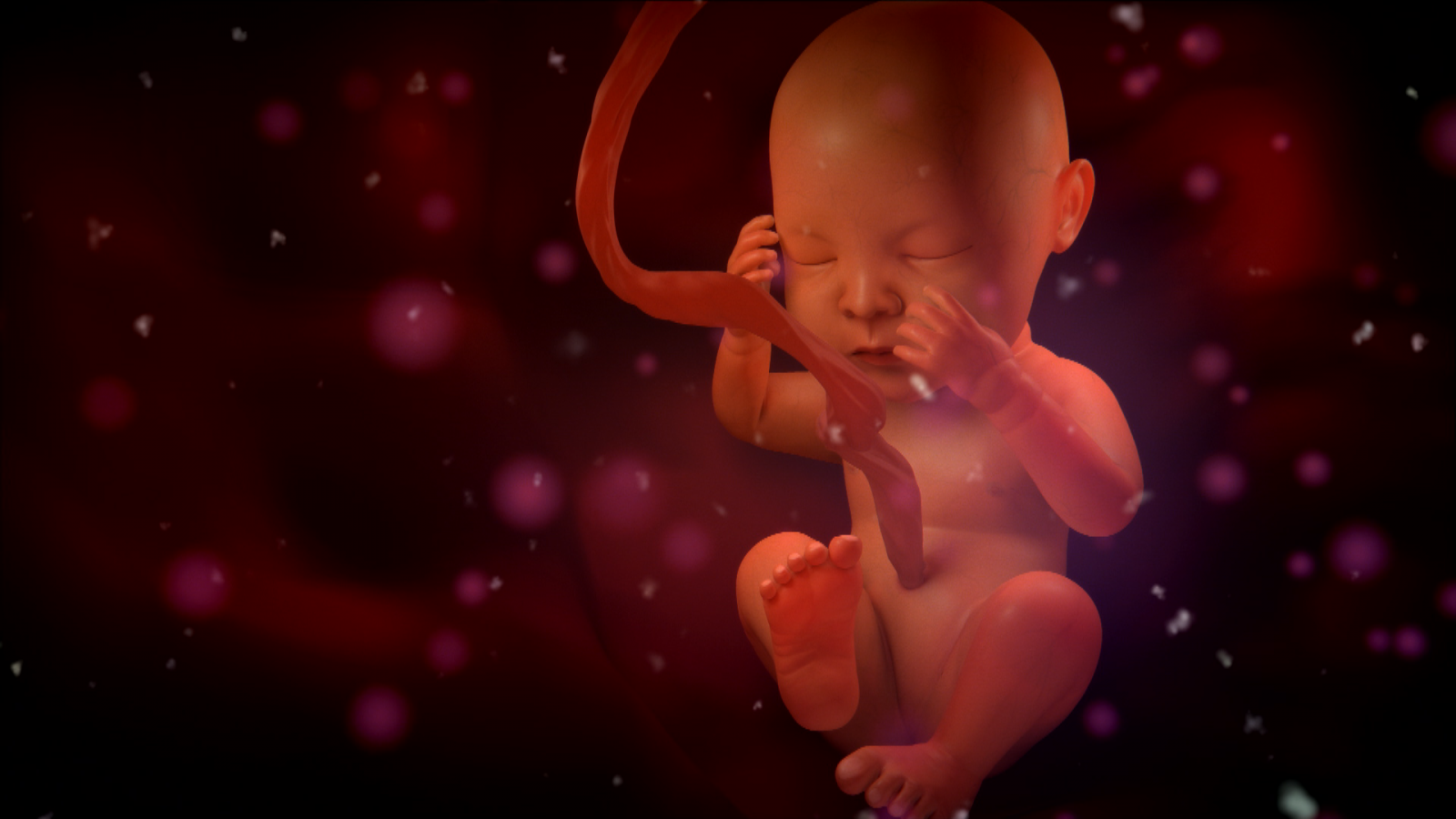 Спасибо за внимание!!!